Про затвердження переліку вибіркових дисциплін для студентів ІІ, ІІІ курсів денної та заочної форми навчання освітньо-професійного ступеня «фаховий молодший бакалавр» і для здобувачів освітнього ступеня «бакалавр» спеціальності 029 Музеєзнавство, пам’яткознавство
Зав. відділення
Анна Шукалович
Вибір дисциплін здобувачами освіти на 2024-2025 н.р.
На виконання ст. 62 п. 1 абз. 15 Закону України «Про вищу освіту», ст. 54 п.17 Закону України «Про фахову передвищу освіту», «Положення про організацію освітнього процесу у Відокремленому структурному підрозділі «Педагогічний фаховий коледж Львівського національного університету імені Івана Франка», «Положення про порядок забезпечення вільного вибору здобувачами фахової передвищої та вищої освіти навчальних дисциплін у  Відокремленому структурному підрозділі «Педагогічний фаховий коледж Львівського національного університету імені Івана Франка»» та з метою забезпечення чіткої організації вибору навчальних дисциплін з 04 березня 2024 року було проведено вибір дисциплін здобувачами освіти ВСП «Педагогічний фаховий коледж Львівського національного університету імені Івана Франка» на 2024-2025 навчальний рік.
012 дошкільна освітаденна форма навчання
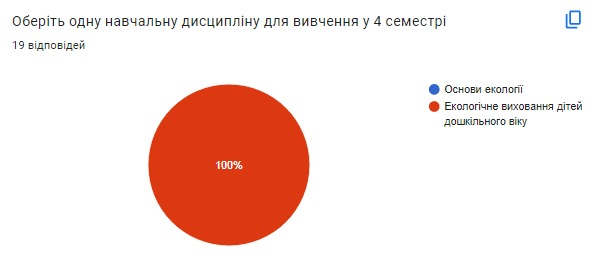 012 дошкільна освітазаочна форма навчання ДШЗ-11
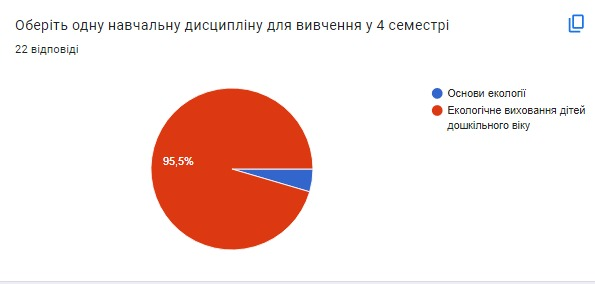 012 дошкільна освітазаочна форма навчання ДШЗ-12
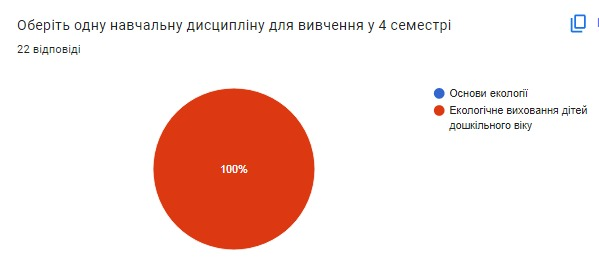 012 дошкільна освітазаочна форма навчання ДШЗ-13
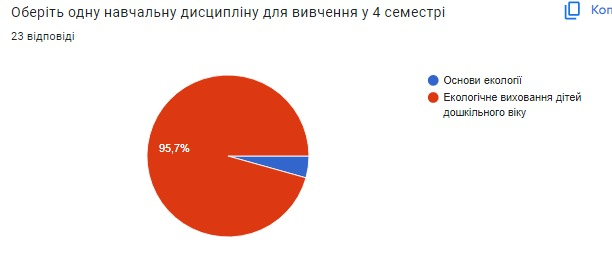 013 початкова освіта
231 соціальна робота
101 Екологія
ПКБ-12
ПКБ-11
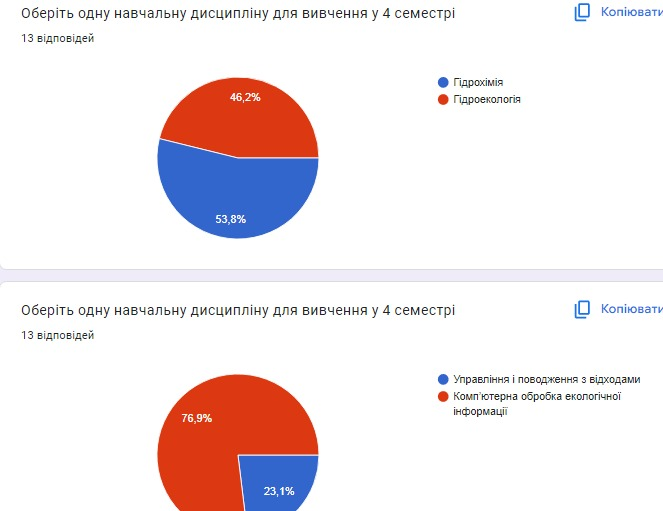 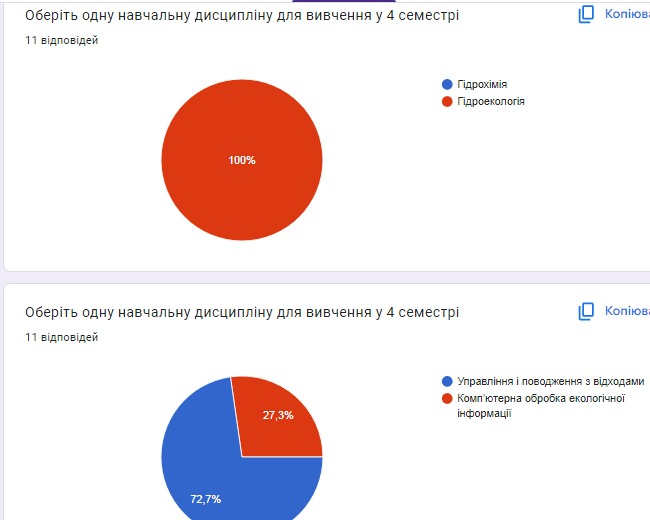 122 КОМП’ЮТЕРНІ НАУКИПКК-11
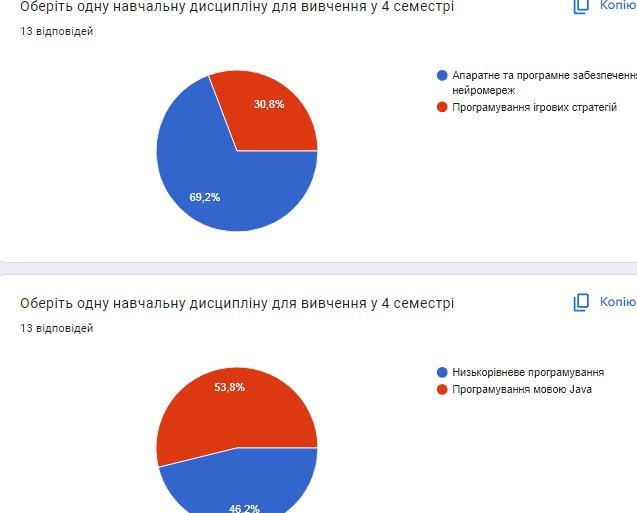 122 КОМП’ЮТЕРНІ НАУКИПКК-21
029 МУЗЕЄЗНАВСТВО, ПАМ’ЯТКОЗНАВСТВО
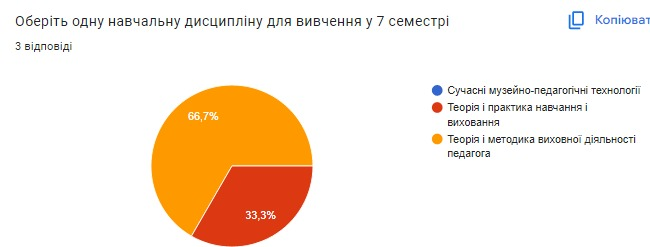 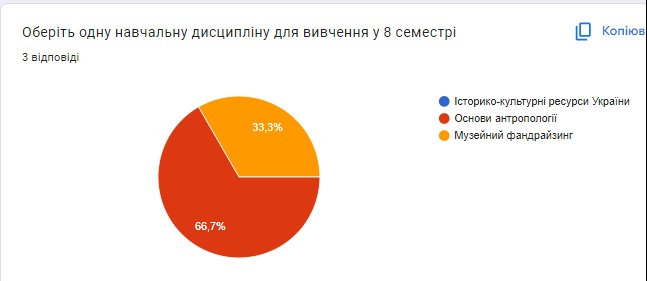 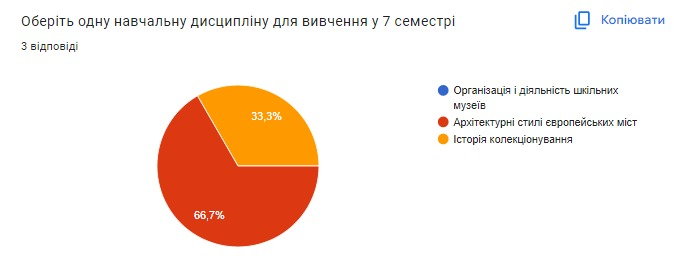 Дякую за увагу!